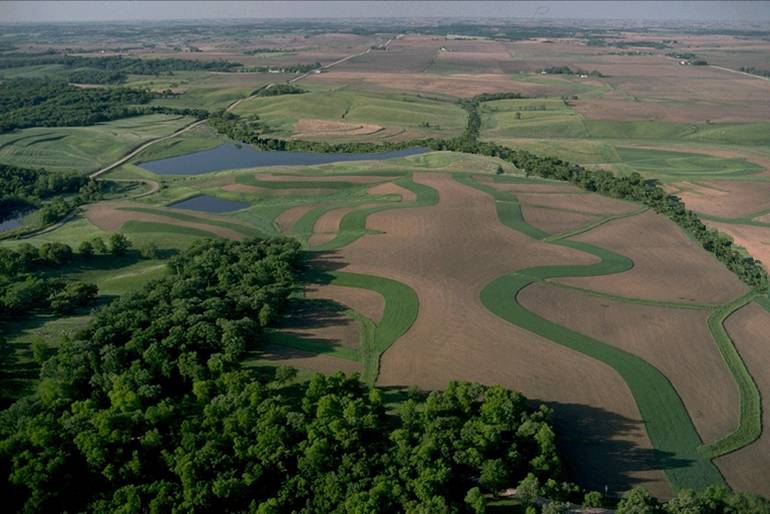 Conservation Planning and Technical Soil Services for Sustainable Farming SystemsLinda Scheffe, USDA- NRCS, NSSC
Conservation planners and soil scientists work with producers to inventory soil, water, air, plant, and animal resources on the land and develop conservation plans and resource management systems  

Objectives include:

 Reduce overall on-farm energy use, inputs, production costs, pest incidences, water loss, soil loss; improve production, air, water, and soil quality

 More economical, sustainable farming enterprise

 Healthier watershed and community
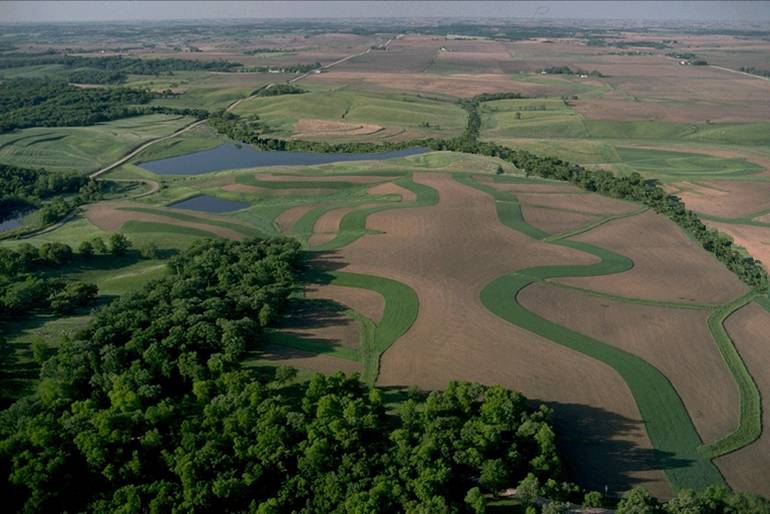 Conservation Planning and Use of Soil Surveys
Soil survey information is key to inventory of natural resources,  site selection and design of conservation practices, establishment/installation/construction
and operation/maintenance phase of conservation practices and resource management systems

 Evaluate site-specific conditions, including chemical, biological and physical

 Build soil quality and improve integrated farming system
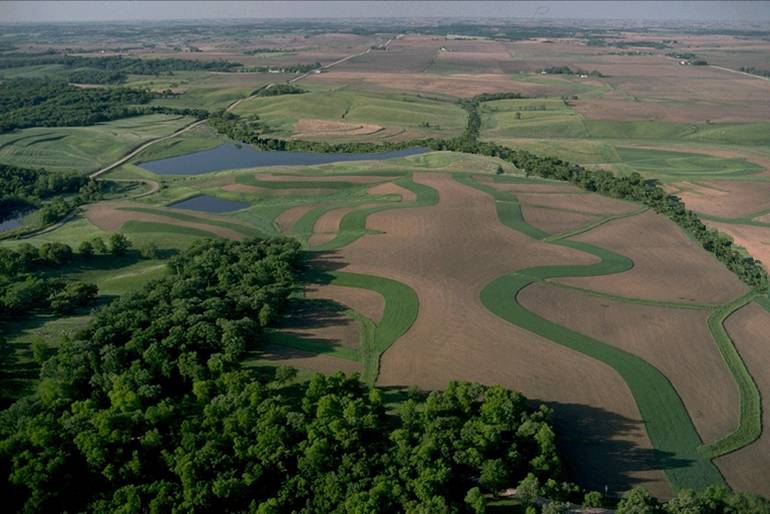 NRCS Conservation Planning and Use of Soil Survey
NRCS has offices in each county and provides technical and financial assistance to landowners with planning, design, and installation of conservation practices which improve natural resources

NRCS can provide  advisory assistance to other countries in setting up a conservation planning and soil survey infrastructure
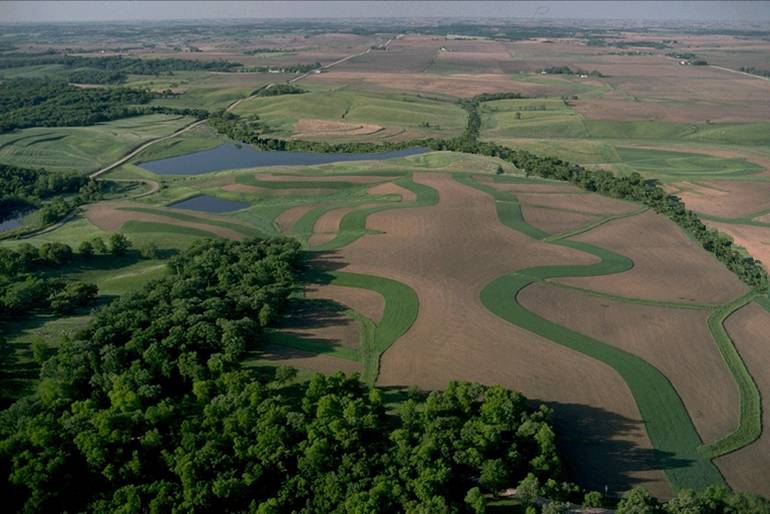 NRCS Conservation Planning and Tech Soil Services
NRCS uses simple resource inventory tools and observation skills to assess if there is a resource concern (soil, water , air, plant, animal, energy and human)

NRCS planner and producer develop conservation management alternative systems to address identified resource concerns; one is selected by producer
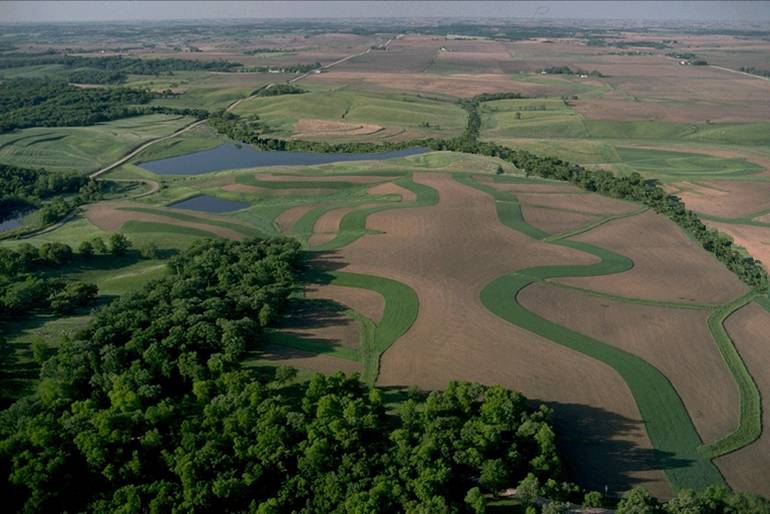 NRCS Conservation Planning/Use of Soil Survey
Conservation planning considers resource opportunities on farm and also resources available in community or watershed which could be utilized;  use problem-posing/solving approach

Goal is to reduce use of external inputs if these are available internally

Philosophy is to provide technology exchange with a producer, not technology transfer  and develop an economically feasible and environmentally responsible conservation management system
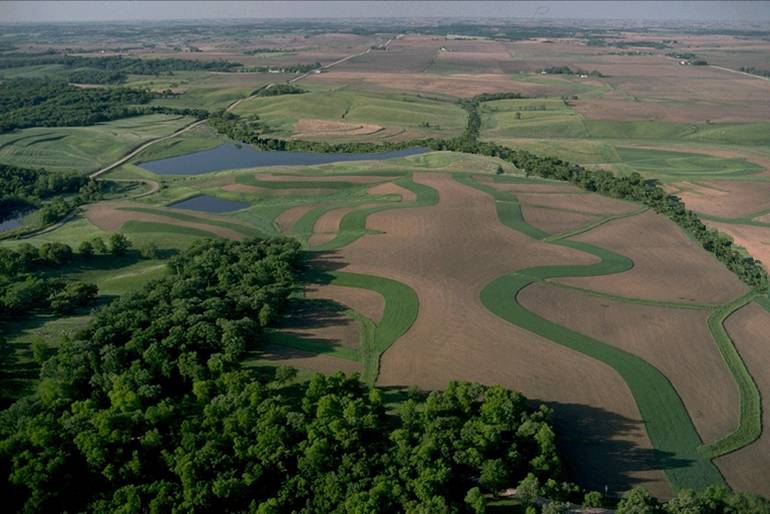 NRCS Conservation Planning and Tech Soil Services
Conservation Planning considers on site and off site effects of each conservation practice installed; considers impacts to watershed and downstream landowners; considers run-on to fields/farm from hydrologically upstream 

System must contribute to improvement of all resources and not negatively impact any one resource (e.g. can’t improve water quality while depleting water quantity)

Since dynamic system, need to plan creatively and flexibly as conditions change

Soil scientists provide onsite technical investigations and services for specific land uses
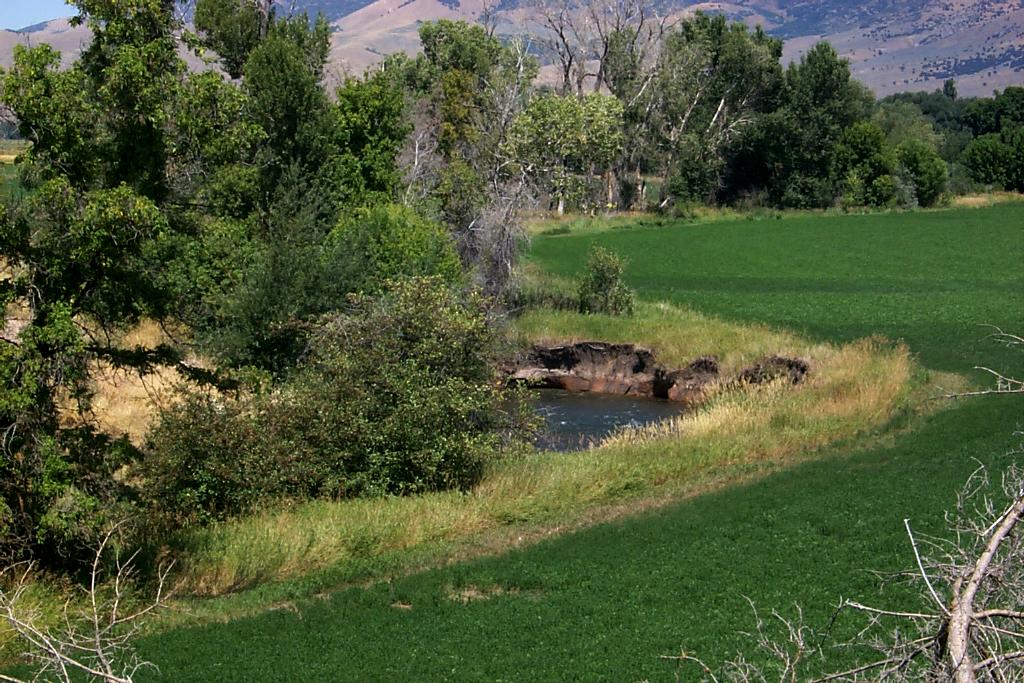 Sustainable Farming Systems must integrate:
Soil Quality
Water Quality
Nutrient and Salinity Management 
Cropping Systems, incl. Cover Crops
Irrigation Water Management and Systems
Integrated Pest Management
Livestock and Wildlife
Energy and Air Quality
Economics
Whole Farm Planning
Watershed, Marketing Opportunities
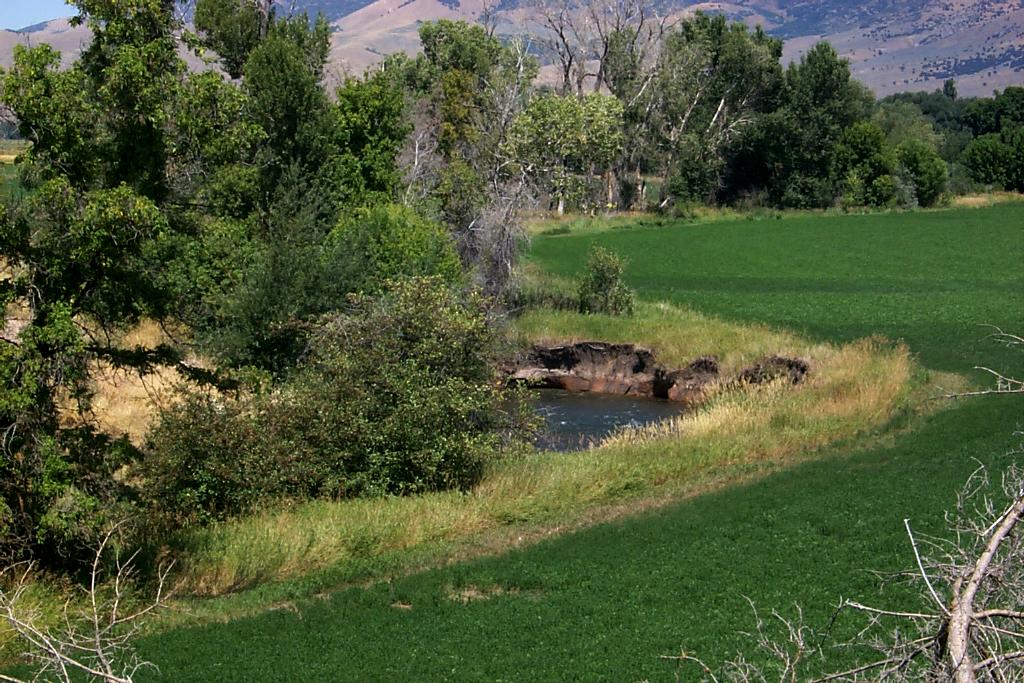 Planning Software
Planners have integrated software which assists in developing conservation plans
Brings in soil survey information and other inventory data for field, farm, watershed or other planning area
Facilitates resource assessment, development of conservation plan and recordkeeping
Web Soil Survey
http://websoilsurvey.nrcs.usda.gov
Create Soils Map, Field Maps, 
Base information for many agronomic and management decisions (all at your leisure)
View capabilities and interpretations, for example:
Dryland/Irrigated Capability Unit
Available Water Capacity, Wilting Pt, Field Capacity
Limitations for irrigation such as slope, permeability
Soil Physical and Chemical Properties (baseline info for CEC, SAR, pH, Calcium content, OM, clay content…)
Print reports and maps to go with them
Surface Texture
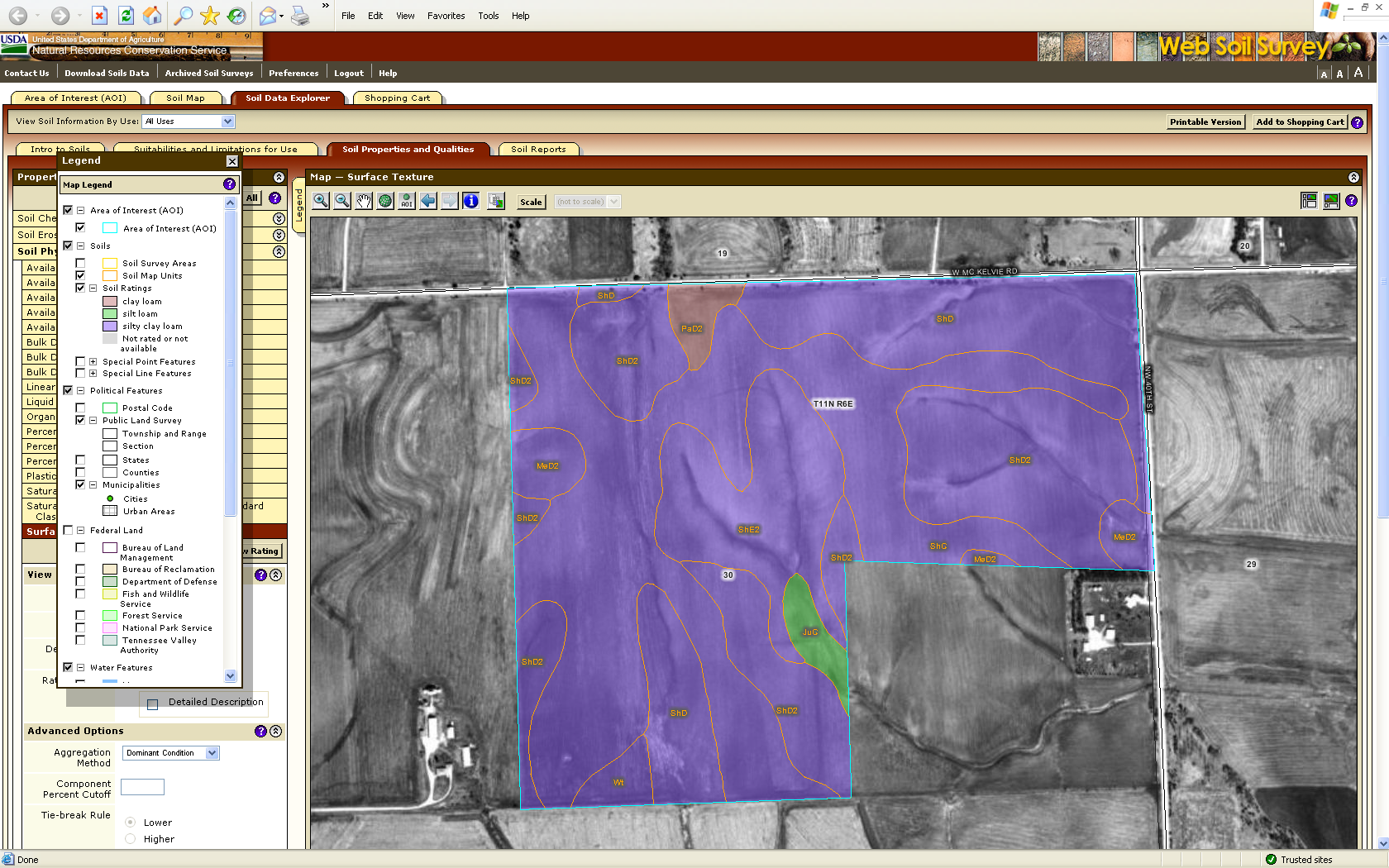 Achieving Sustainable Farming
. Keep energy flow through the integrated system. 

 Integrate chemical, biological, and physical.
 
  Improving soil quality is basis for improving soil, water, air, plant, and animal resources.
Sustainable Farming – Build Soil Quality
Minimize or eliminate tillage
Apply nutrients according to soil, plant, tissue tests and nutrient budget
Increase on-farm nutrient cycling, plant species diversity
Maintain ground cover year round by using cover crops and mulches and by leaving crop residues in field
Manage/protect soil organisms to preserve biodiversity
Rotational grazing, prescribed grazing
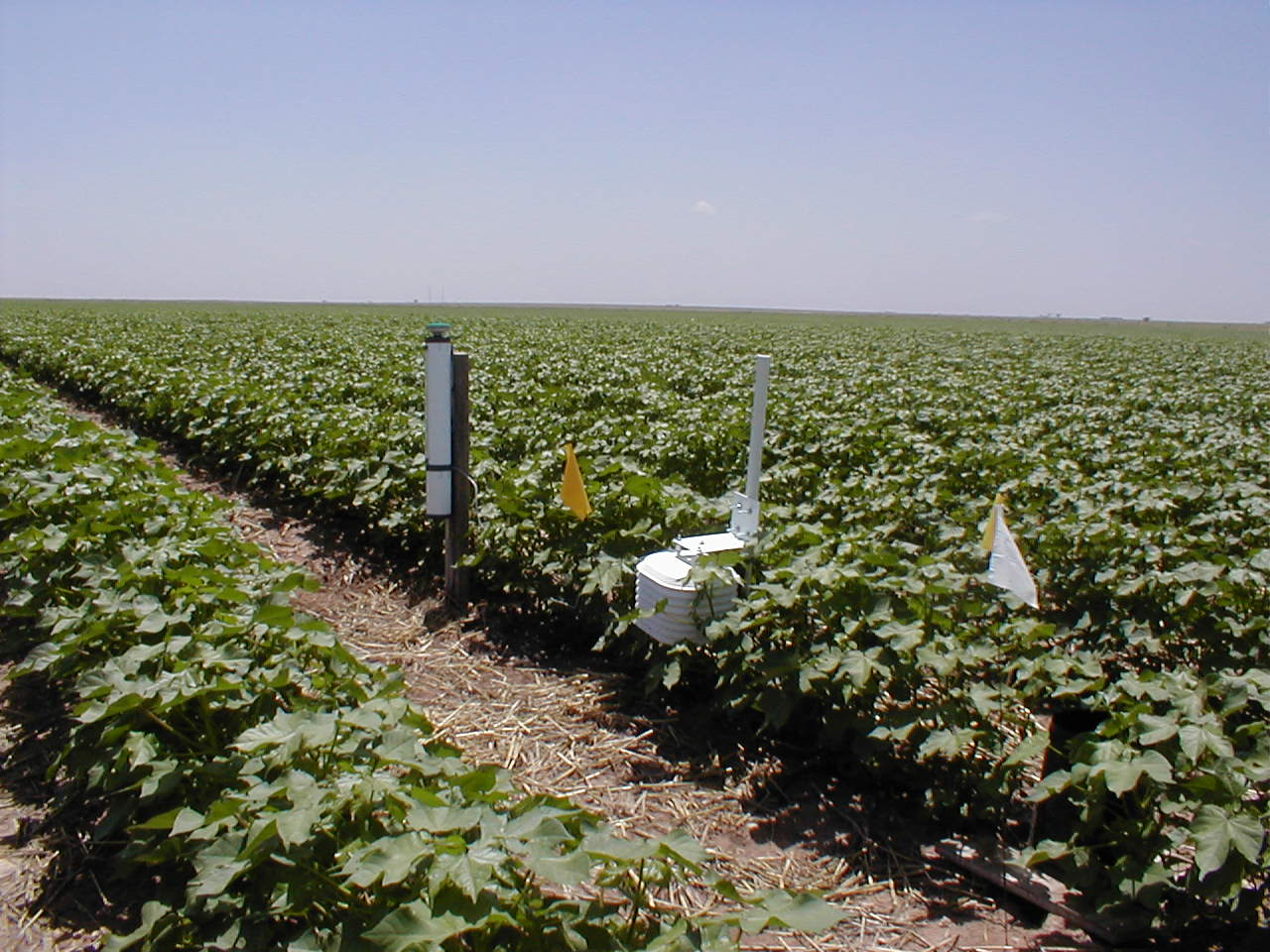 Potential Benefits of Sustainable Systems: Water Resource
Conserved surface and ground water quantity and quality
Increased efficiency, higher yields
Reduced pumping costs
Water losses minimized (evaporation, runoff and deep percolation)
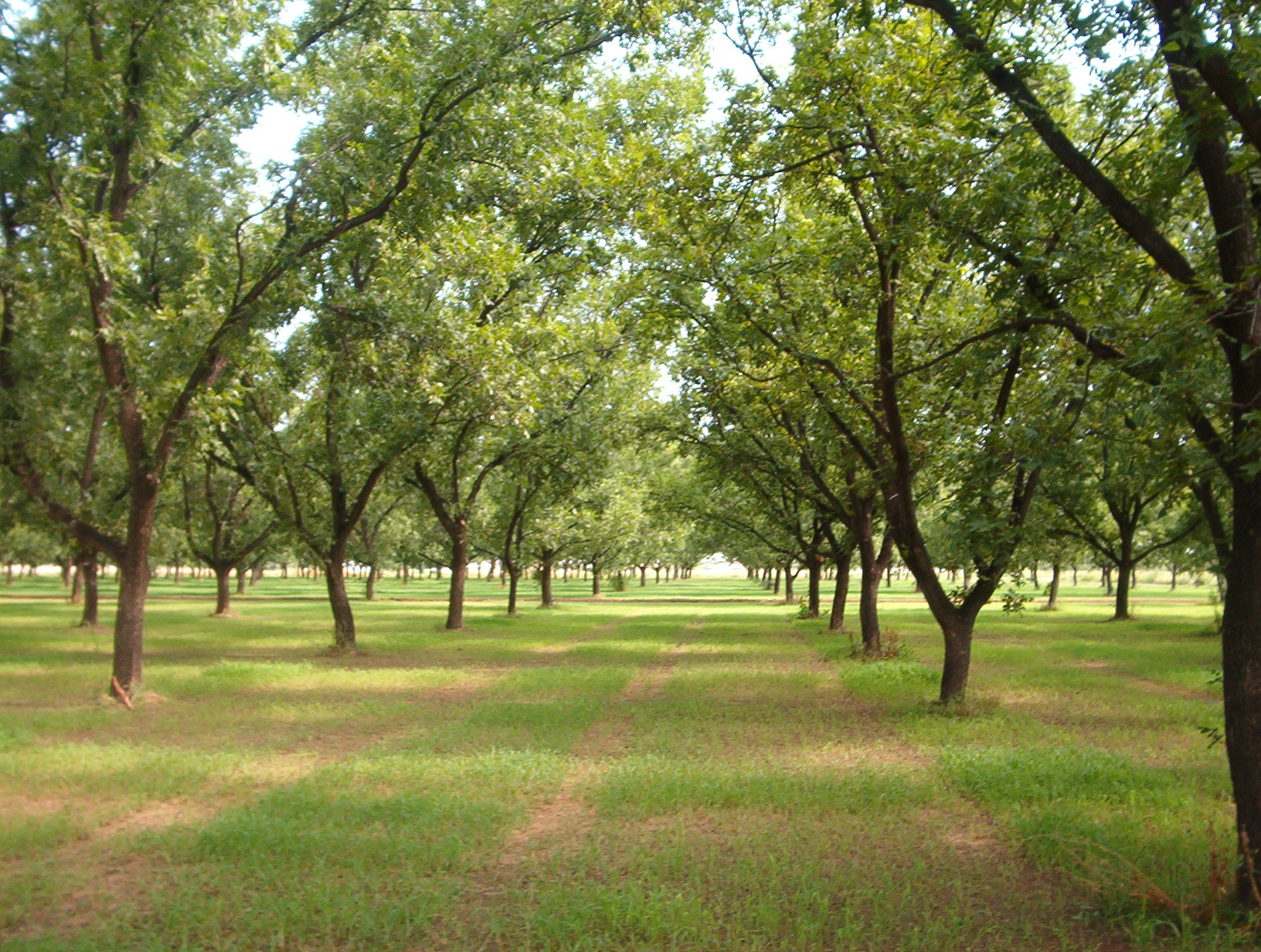 Potential Benefits: Plant Resource
Crop production costs reduced
 Increased crop yield and quality
Reduced pest incidences (e.g. weeds, insects, disease)
Available water quantity and quality meet specific 
		requirements of crop (consumptive use, 	leaching)
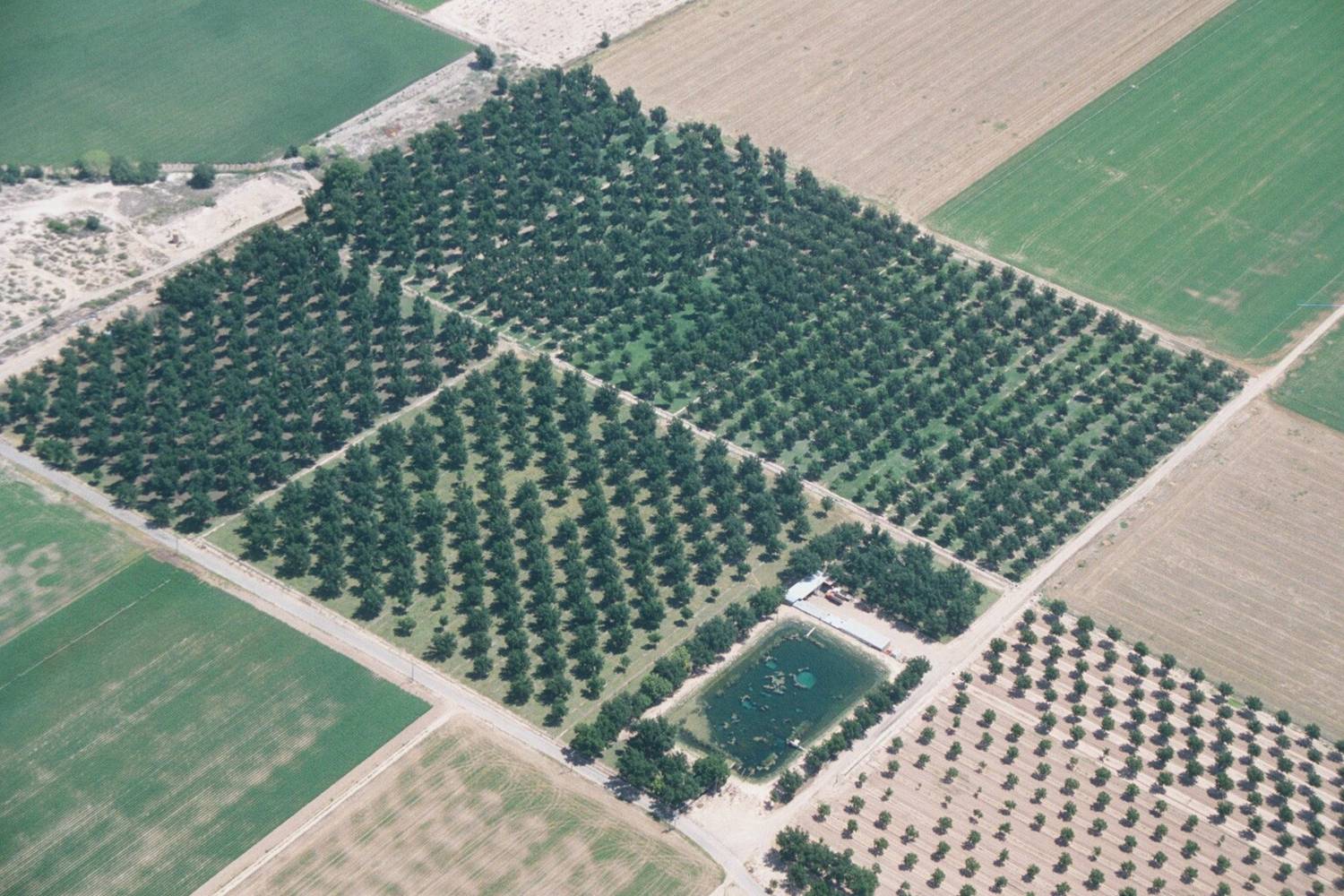 Other Potential Benefits
Reduced overall on-farm energy use
Increased beneficial use and recycling of nutrients
Protection of resources by planned judicious use of water and all inputs
Record keeping is used as a tool in decision-making and management of current and future resources
Sustainable Farming – Develop Conservation Plan
Use integrated approach to inventory resources and develop conservation plan for whole farm
Choose and apply conservation practices, technologies, approaches to address identified resource concerns and take advantage of opportunities
Not only think outside the box but step outside the box
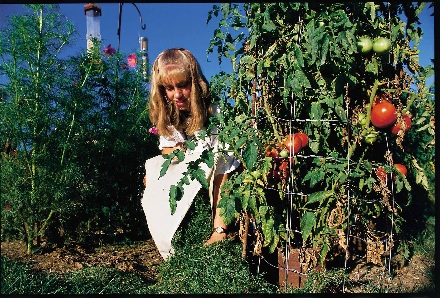 Achieving Sustainable Farming
Whole System (Ecosystem, Field, Farm, 
     Watershed)

 Resource Opportunities

 Think Critically

 Use Problem-Posing/Solving Approach
Achieving Sustainable Farming
Producers need to demand quality service. NRCS, in addition to universities, and other partners, must help develop sustainable farming systems. 
     
Form interdisciplinary, interagency team, producer networks to identify/resolve resource problems/ opportunities 
Producers are the drivers of sustainable farming as we develop/exchange technologies, case studies, field trials, on-farm demonstrations, farmer-to-farmer networks.
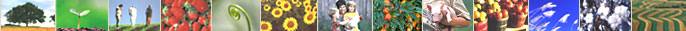 Achieving Sustainable Farming: Perspective and Attitude is Everything
Interconnected system comprised of soil, water, air, plant, animal, and human components/ resources, constantly changing, interacting, through which energy is flowing 

Team members must come to the table/field in active listening/learning mode and with open mind, keen observational skills, and be ready to adapt to change
Proactively become involved in every step; only hands-on experience changes paradigms
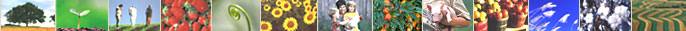 Sustainable Farming – Diversify Enterprise
Market outside commodity supply
Emphasize direct marketing and specialty markets
Form cooperative
Add value through on-farm processing
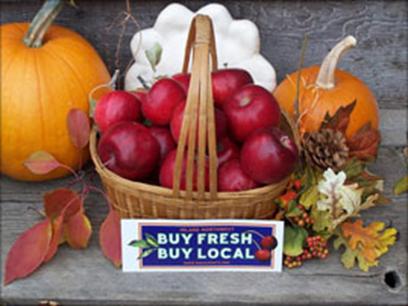 Sustainable Farming – Manage Pests Ecologically
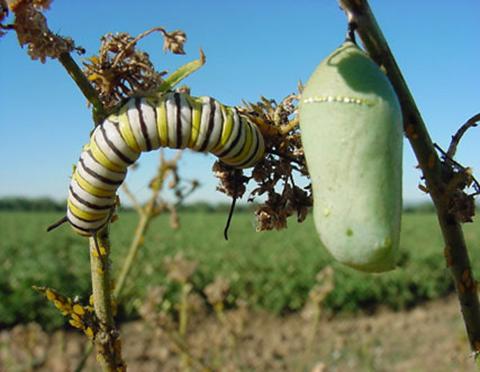 Prevent pest problems by building healthy, biologically active soil, creating habitat for beneficial organisms, and choosing appropriate plant cultivars/rotations
Tolerate, don't eradicate
There is no silver bullet
Treat the causes of pest outbreaks, not the symptoms
If you kill the natural enemies, you inherit their job
Pesticides are not a substitute for good farming
[Speaker Notes: Tolerate, don't eradicate
Most crops tolerate low pest infestation levels
IPM seeks to reduce pest populations below levels that are economically damaging rather than to totally eliminate infestations  
There is no silver bullet
Over-reliance on any single control measure can have undesirable effects including resistance, resurgence and replacement  

Treat the causes of pest outbreaks, not the symptoms
IPM requires a detailed understanding of pest biology and ecology so that the cropping system can be selectively manipulated to the pest's disadvantage 
If you kill the natural enemies, you inherit their job
Naturally occurring predators, parasites, pathogens, antagonists and competitors help keep many pest populations in check
IPM strives to enhance the impact of beneficials and other natural controls by conserving or augmenting those agents 

Pesticides are not a substitute for good farming
A vigorously growing plant can better defend itself against pests than a stressed plant
IPM takes maximum advantage of farming practices that improve soil quality, promote plant health and allow crops to escape or tolerate pest injury]
Sustainable Farming – Maximize Biodiversity
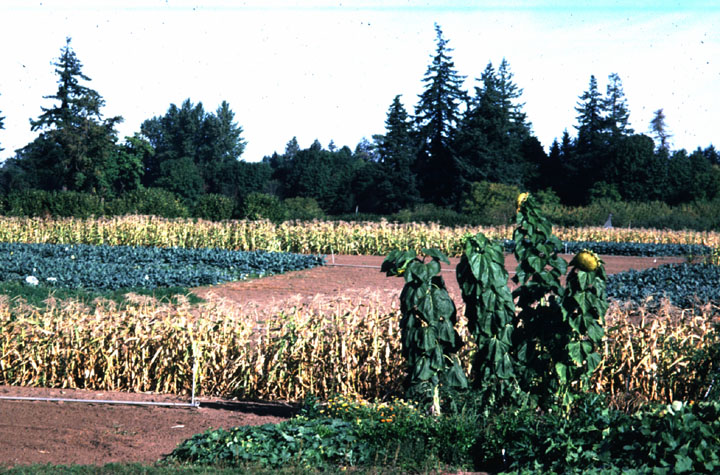 Integrate crop and livestock production
Use hedgerows, insectary plants, cover crops, etc. to attract beneficial insects, bats, and birds
Plant trees and perennial crops
Abandon monocropping in favor of crop rotations, intercropping and polycultures
Manage pastures to support diverse selection of forage plants
Plant cover crops
Sustainable Farming – Other Considerations
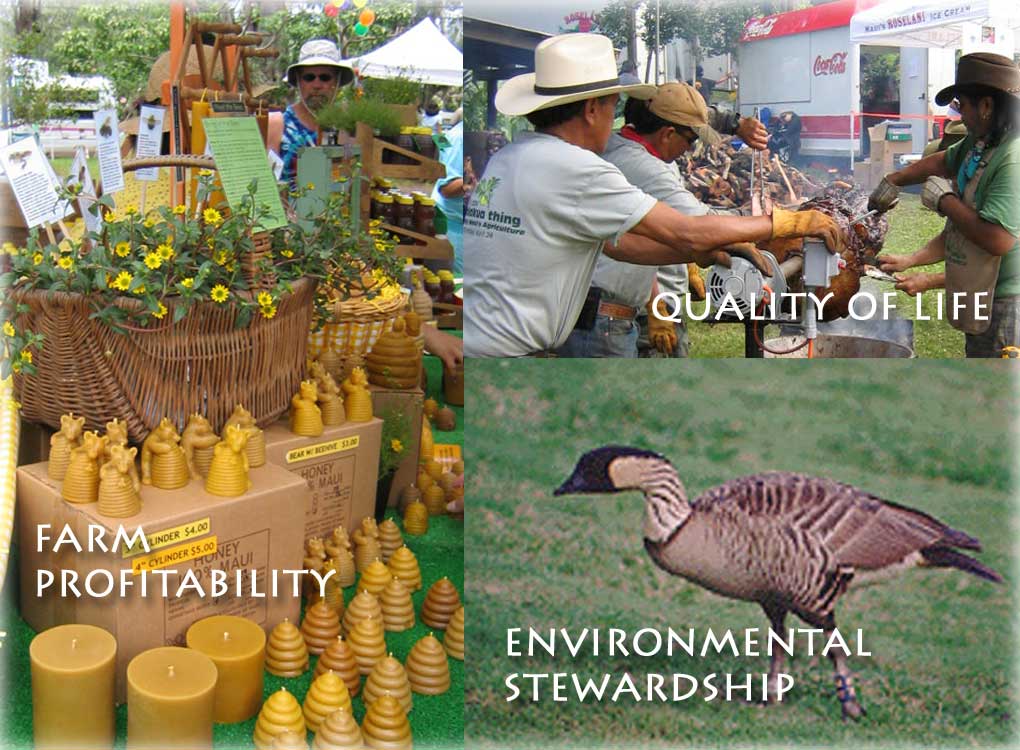 Take an inventory; think about every field, pasture, stream, well, etc.
What are the natural resources on my farm?  How can these be used more efficiently?
What resource opportunities exist throughout the watershed?
  What crops can I grow? Marketing niche/
     opportunities, climatic considerations, 
     agroecological needs, etc.
Sustainable Farming – Other Considerations
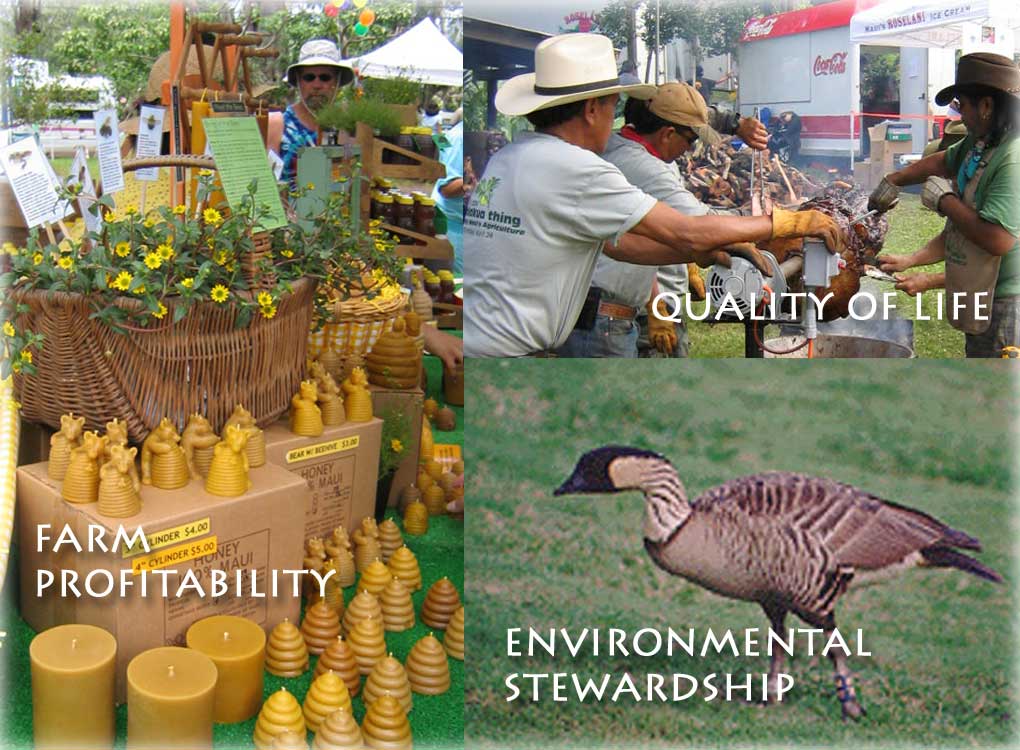 How is water quality on farm for all purposes? Have I minimized runoff and leaching?
How can I protect air quality, including reducing dust, odor?
Am I using crop rotations for nutrient cycling and to reduce disease/pest problems?
 What type of livestock/wildlife exists or could be raised?
Sustainable Farming – Other Considerations
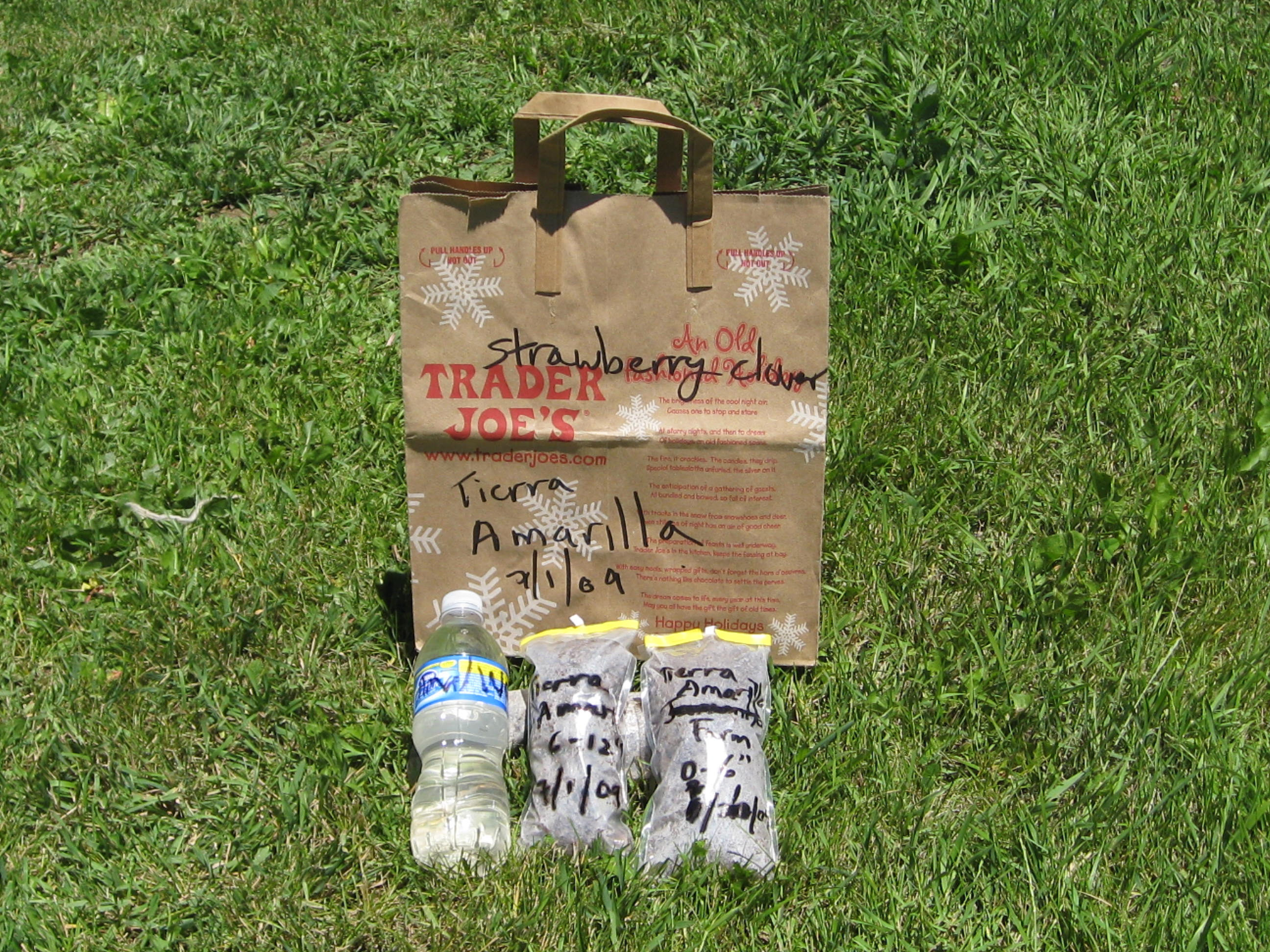 Have I taken a soil test?
   Have I taken an irrigation water test?   
   Have I taken plant tissue tests?
   How is my soil quality? Soil fertility, Aggregate stability, active organic matter; visual indicators, including erosion, weeds, blowing soil, sediment deposition, crop or plant quality and production, earthworms
Sustainable Farming – Other Considerations
Besides using crop residues and cover crops,
     what other practices can I apply to build soil
     quality? To recycle nutrients? To use water
     efficiently?
Which practices would contribute to an   environmentally and economically sound farm?
 Am I making the best use of compost, animal manure, legumes as nutrients for plants?
 How can I conserve/produce energy or reduce energy use?
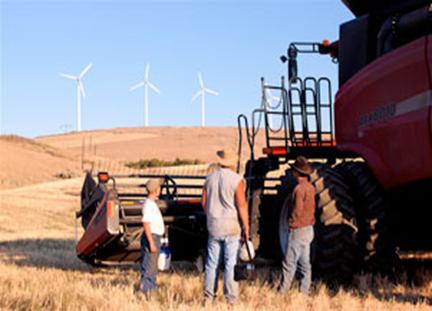 Sustainable Farming – Evaluations
Evaluation of need, design, implementation and
    impact are all essential
 Without proper evaluation at all phases, a
    plan/project may not properly function and
    address the needs/concerns/issues identified 
 Criteria, tools, and ongoing mechanisms should 
    be established for each type of evaluation  
 Recordkeeping is an excellent management and 
    evaluation tool so that changes can be made
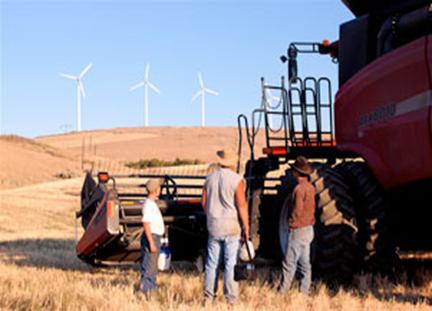 Achieving Sustainable Farming: Evaluations
Evaluation of need – many methods, including producer surveys, observation, scoping meetings  
Evaluation of design - ensure objectives are clearly defined and will be met and that the plan/project will have positive impacts. 


Implementation evaluation - phase which is most clearly understood and most conducted.  It ensures that a practice/system is constructed/
    applied according to design, but does not address how effective or how well designed it is.
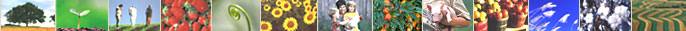 Achieving Sustainable Farming: Evaluations
Evaluation of impact or evaluation of the success and effectiveness of the sustainable system is based partially on achieving a loop effect or a balanced ecosystem.  


Potential and actual negative and positive impacts should be evaluated.  It is often the most forgotten of the evaluations, yet one of the most important, since this can lead to a multiplier effect of negative results.
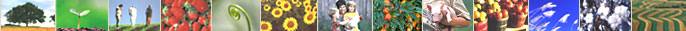 Achieving Sustainable Farming: Outreach
Case studies, field trials, on-farm research/ demonstrations, field days, farmer-to-farmer networks, tours, exchanges are some of many important components of successful technology exchange and outreach.  These can also serve in assisting in several of the evaluation types. 

 
Case studies, including comparing a benchmark condition to a planned condition and showcasing integrated approaches/practices/systems/ technologies. 
Criteria, target audience, method should be established prior to developing case studies to ensure achieving targeted objectives.
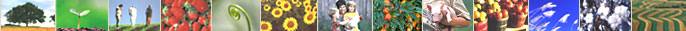 Achieving Sustainable Farming: Outreach
Field trials and on-farm research/demonstrations serve to ground-truth on-station research and provide an effective method for planners, soil scientists, consultants, universities to exchange/test technology with producers. 

 

Workshops, field days, farmer-to-farmer networks, tours, international exchanges are also very effective outreach methods.
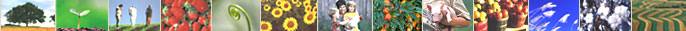 Keys to Achieving Sustainable Farming with Conservation Planning and Tech Soil Services
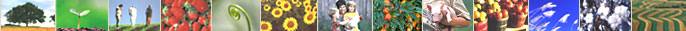 use integrated systems approach (ecosystem, whole farm, watershed)
 problem-posing, problem-solving approach
 actively seek resource, watershed, marketing opportunities
 resource efficient and resource conserving
 technology “exchange” vs. “transfer”  
 develop whole farm conservation plan; plan creatively and flexibly 
 consider on-site and off-site effects
 focus on keeping energy flow through the integrated system
 reemphasize biological factors, improve biodiversity
 improving soil quality is key to improving soil, water, air, plant, animal resources
 case studies, field trials, on-farm research/demonstrations,  farmer-to-farmer networks
 interdisciplinary teams including producers and partners
 recordkeeping is tool in decision-making and management of current and future resources
 need user friendly fact sheets, brochures on integrated systems, integrated planning tools
NRCS can advise on developing soil survey and planning infrastructure
Keys to Achieving Sustainable Farming with Conservation Planning and Tech Soil Services
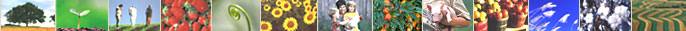 Promote integrated systems approach (ecosystem, whole farm, watershed) 
Living soil demos, share soil and conservation passion
Integrated systems tech notes, brochures, user friendly fact sheets
Integrated soils management training
Observational Conservation Planning tool
Soil Health Rapid Assessment Tool
Interdisciplinary teams; hold integrated planning workshops
Develop case studies, field trials, on-farm research/demonstrations,  farmer-to-farmer networks
Work closely with commodity groups to exchange support
Advise other countries on developing soil survey and planning infrastructure; provide international exchanges